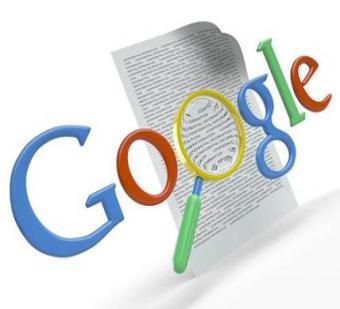 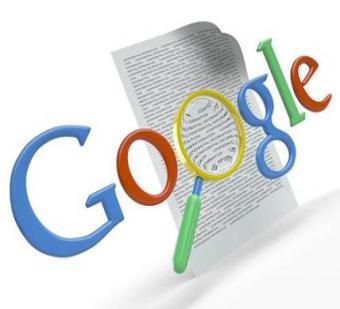 الوظيفة البيتية
أعزائي الطلاب:

ابحثوا في شبكة الانترنت عن طرق أخرى للحد من تلوث مادة البلاستيك على البيئة، واشرحوا في دفاتركم حتى سطرين أو ثلاثة عن طريقة واحدة.